Планирование работы 
избирательных комиссий 
субъектов Российской Федерации 
и избирательных кампаний.Сроки избирательных действий
Планирование деятельности 
избирательной комиссии
План работы комиссии на год
Календарные планы мероприятий по подготовке и проведению избирательных кампаний (референдумов)
Планы реализации различных программ
и мероприятий
Календарные планы мероприятий
по подготовке и проведению выборов 
в субъектах Российской Федерации
Методические рекомендации по разработке календарных планов мероприятий
по подготовке и проведению выборов
в субъектах Российской Федерации

(утверждены постановлением ЦИК России
от 2 апреля 2014 г. № 224/1444-6)
Календарные планы мероприятий
по подготовке и проведению выборов 
в субъектах Российской Федерации
Календарные планы мероприятий 
по подготовке и проведению выборов 
в органы государственной власти субъектов
Российской Федерации и в органы местного самоуправления муниципальных образований – административных центров (столиц) субъектов Российской Федерации 

в течение трех дней после утверждения
направляются ЦИК России
Календарные планы мероприятий
по подготовке и проведению выборов 
в субъектах Российской Федерации
Целесообразно предусмотреть следующие разделы:
раздел «Избирательные участки. Списки избирателей»
раздел «Избирательные комиссии»
раздел «Выдвижение и регистрация кандидатов, списков кандидатов»
раздел «Статус кандидатов»
раздел «Информирование избирателей и предвыборная агитация»
раздел «Финансирование выборов»
раздел «Голосование и определение результатов выборов»
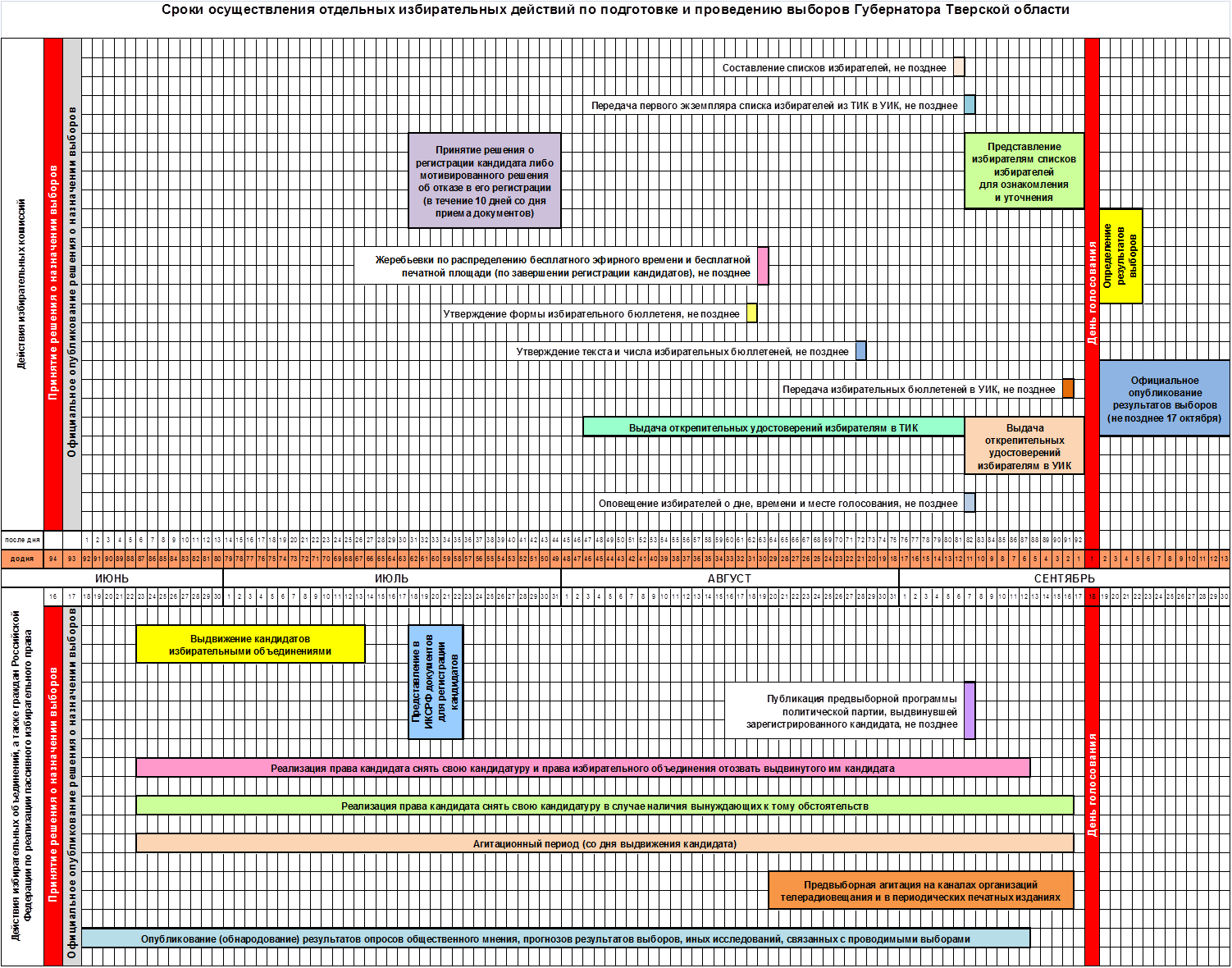 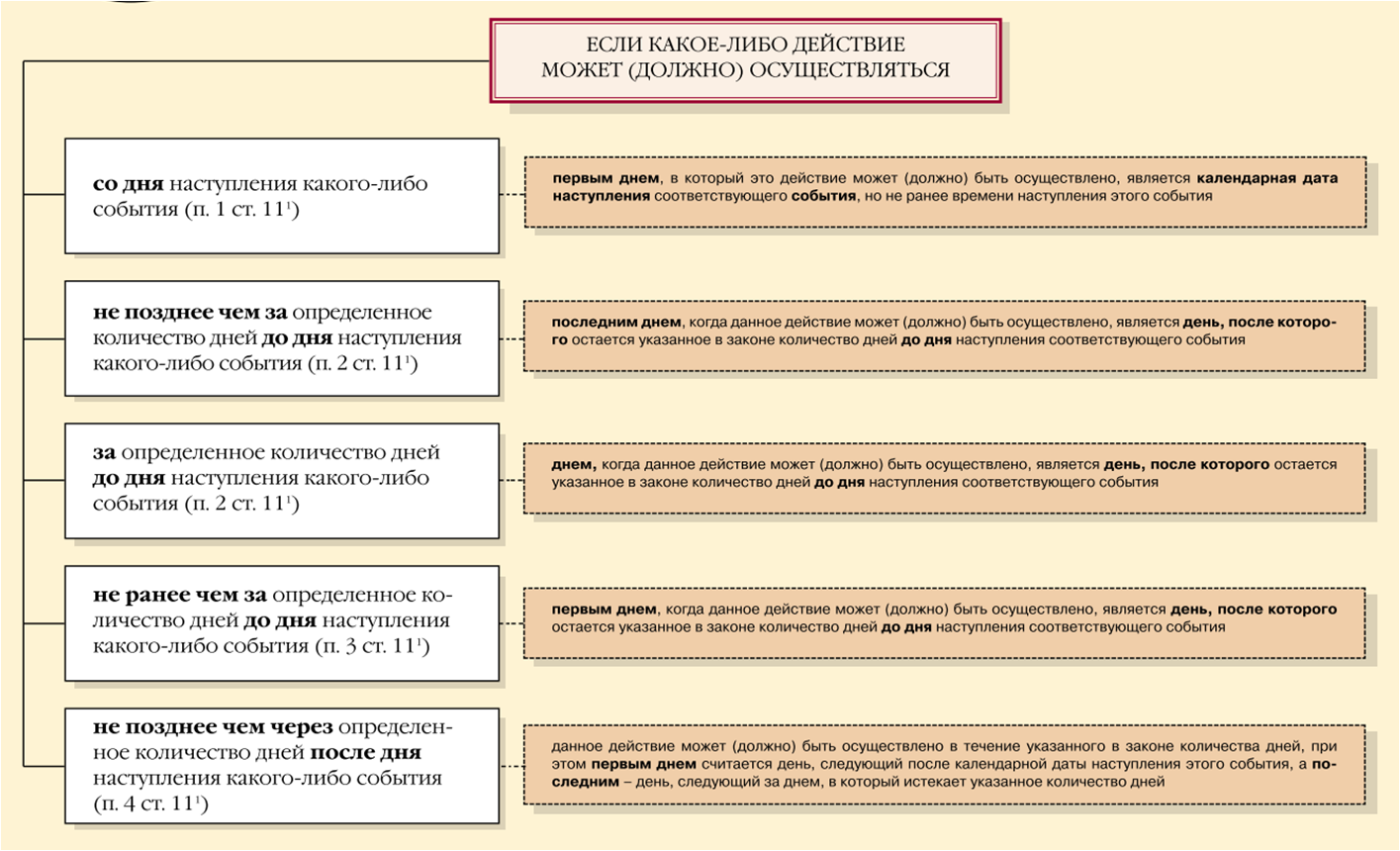 Федеральным законом не определен порядок расчета сроков, 
исчисляемых в неделях, месяцах и годах

В таких случаях с учетом правоприменительной практики день окончания срока (последний день) может быть определен следующим образом:

«…в течение недели…» – предыдущий день следующей недели;
«…в течение месяца…» – предыдущее число следующего календарного месяца;
«…в течение года…» – предыдущее число соответствующего месяца следующего календарного года;
«…не позднее чем через неделю…» – соответствующий день следующей недели;
«…не позднее чем через месяц…» – соответствующее число следующего календарного месяца;
«…не позднее чем через год…» – соответствующее число соответствующего месяца следующего календарного года.
Формулировки

«незамедлительно», 
«немедленно», 
«после», 
«сразу после» 

предполагают выполнение действия 
в день наступления события
Планирование работы 
избирательных комиссий 
субъектов Российской Федерации 
и избирательных кампанийСроки избирательных действий